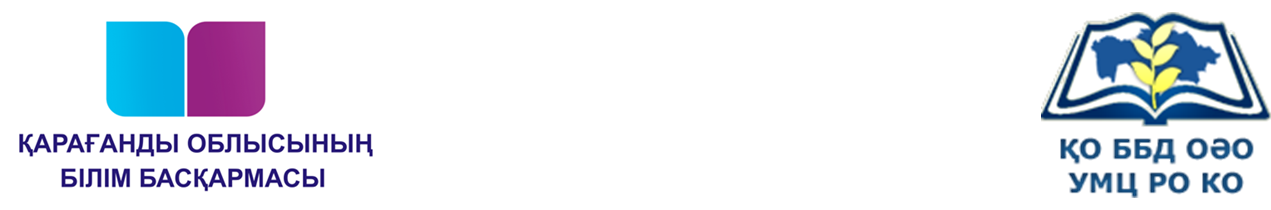 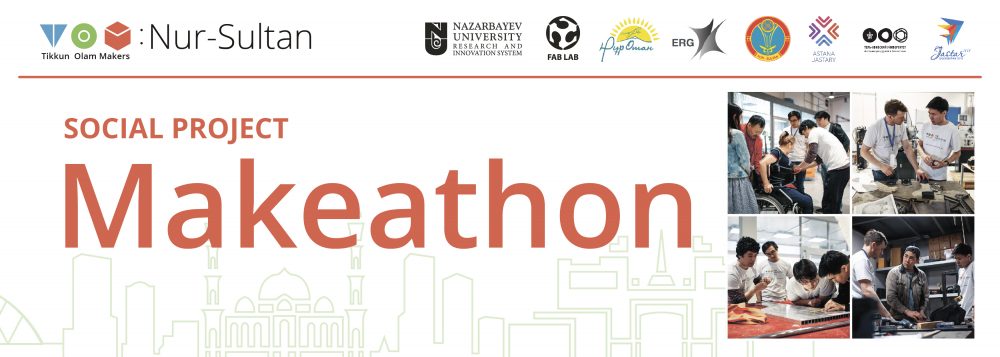 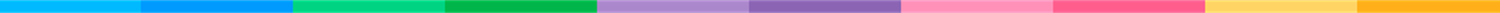 Мақсаты: оқушылардың инженерлік дағдыларын қалыптастыру, STEM-білім беруді насихаттау, озық тәжірибемен алмасу және шығармашылық белсенділігін дамытуға ықпал ету.
2021 жылдың 13 сәуір мен 6 мамыр аралығында Мейкатон екі кезеңде өтеді:

1 кезең: 2021 жылдың 30 сәуіріне дейін makeathon.kz сайтында  өтінімдер мен жұмыстар қабылданады.

2 кезең:  2021 жылдың 4,5, 6 мамыр айында Мейкатон қашықтықтан электроника және робототехника бағыттары бойынша өтеді. Қатысушылар жобаны тақырыпқа сәйкес дайындап, оны ZOOM платформасында көрсетуі қажет. Жоба «Болашақ қаласы» тақырыбына сай болуы тиіс.
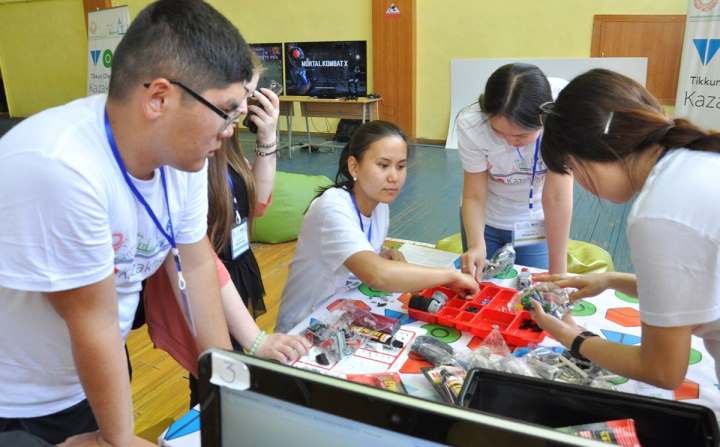 Makeathon.kz
Мейкатонда жарыс келесі бағыттар бойынша өтеді:
Мектепке дейін (4-5 жас аралығы):
Құрастыру
Кіші топ (6-9 жас аралығы):
Құрастыру және робототехника
Орта топ (12-14 жас аралығы):
Электроника және робототехника
2D дизайн
Жоғарғы топ (15-16 жас аралығы):
Электроника және робототехника
Анимация және бейнероликтер жасау
Веб-дизайн
3D модельдеу және шығару
Гидропоника
Колледж студенттері (15-16 жас аралығы):
Электроника және робототехника
Анимация және бейнероликтер жасау
Веб-дизайн
3D модельдеу және шығару
Гидропоника
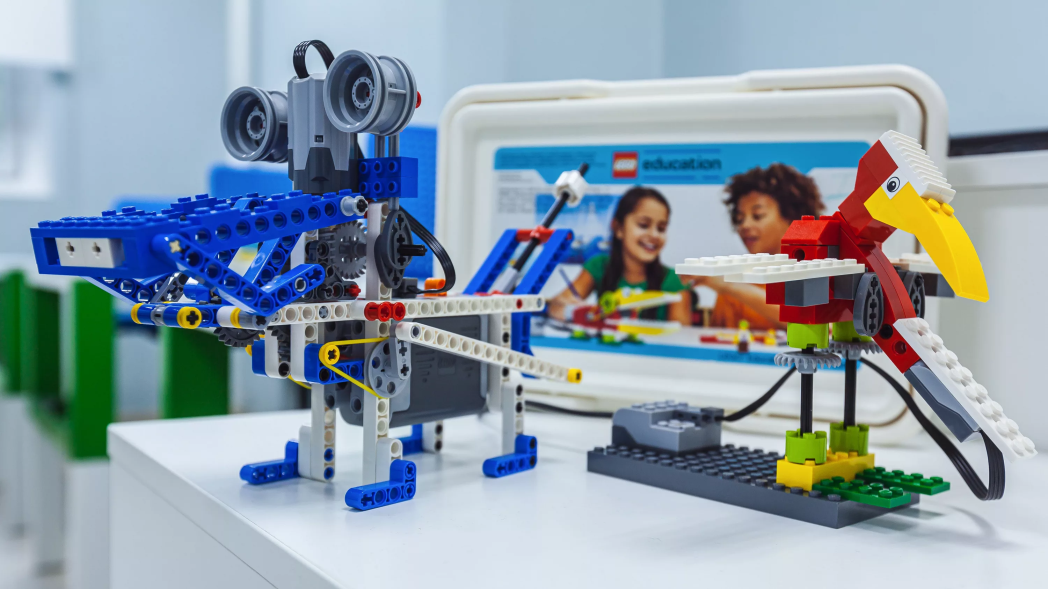 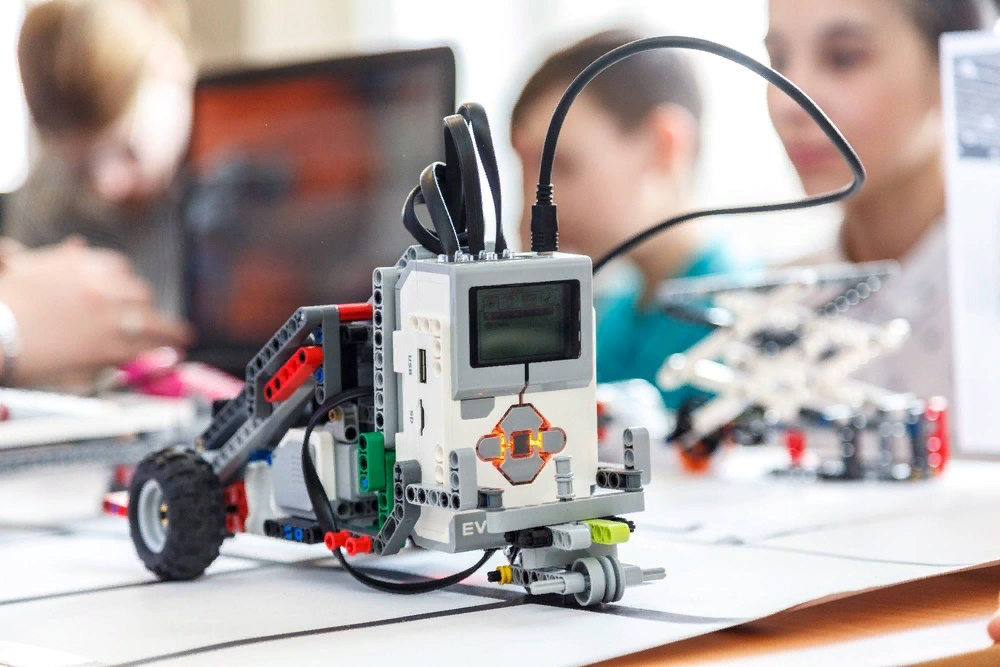 Қатысушыға тақырыптар мен тапсырмалар makeathon.kz сайтында «Жұмыстарды тіркеу және ұсыныс қабылдау» бөлімінде беріледі.
Мейкатонды өткізу ережелері мен мерзімдері туралы барлық ақпарат makeathon.kz сайтында орналастырылған.